KHỞI ĐỘNG
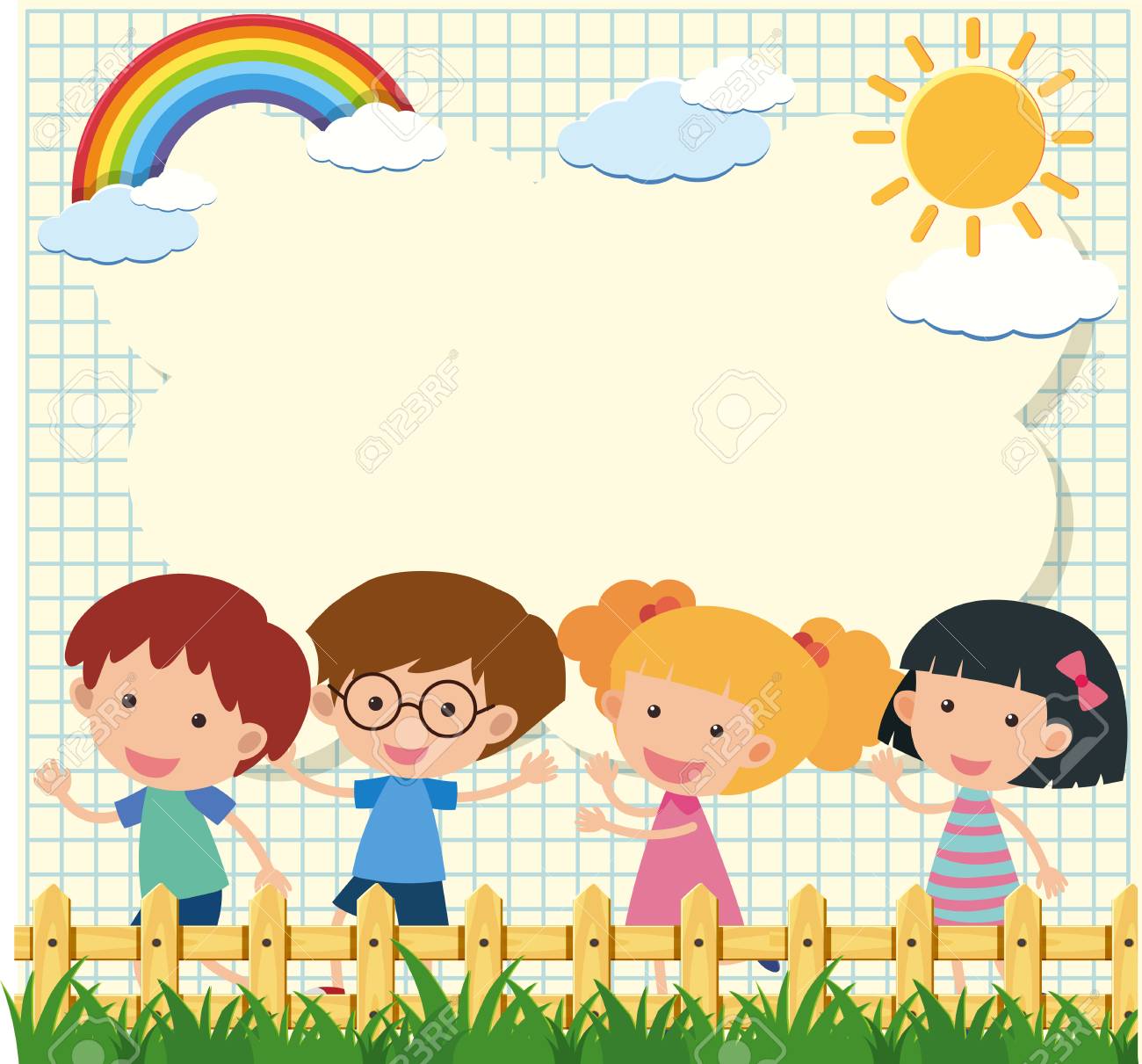 Sinh hoạt lớp:
CÙNG VẼ TRANH
NỘI DUNG BUỔI SINH HOẠT
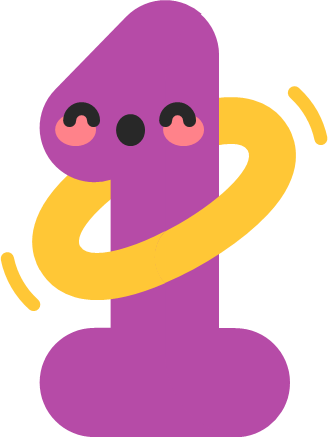 Sơ kết thi đua tuần
Đề ra phương hướng hoạt động tuần tới
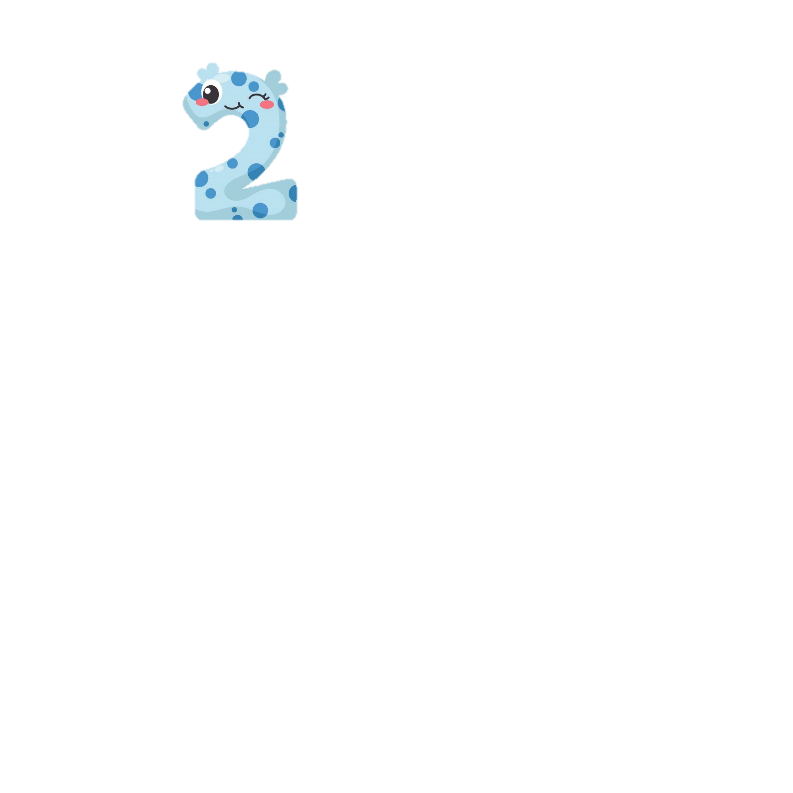 Sinh hoạt theo chủ đề: 
“Cùng vẽ tranh”
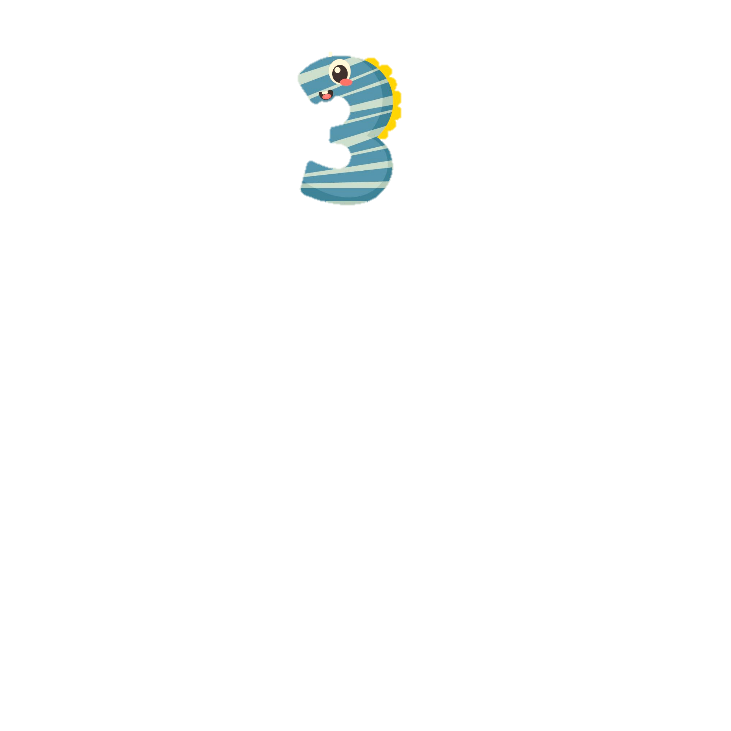 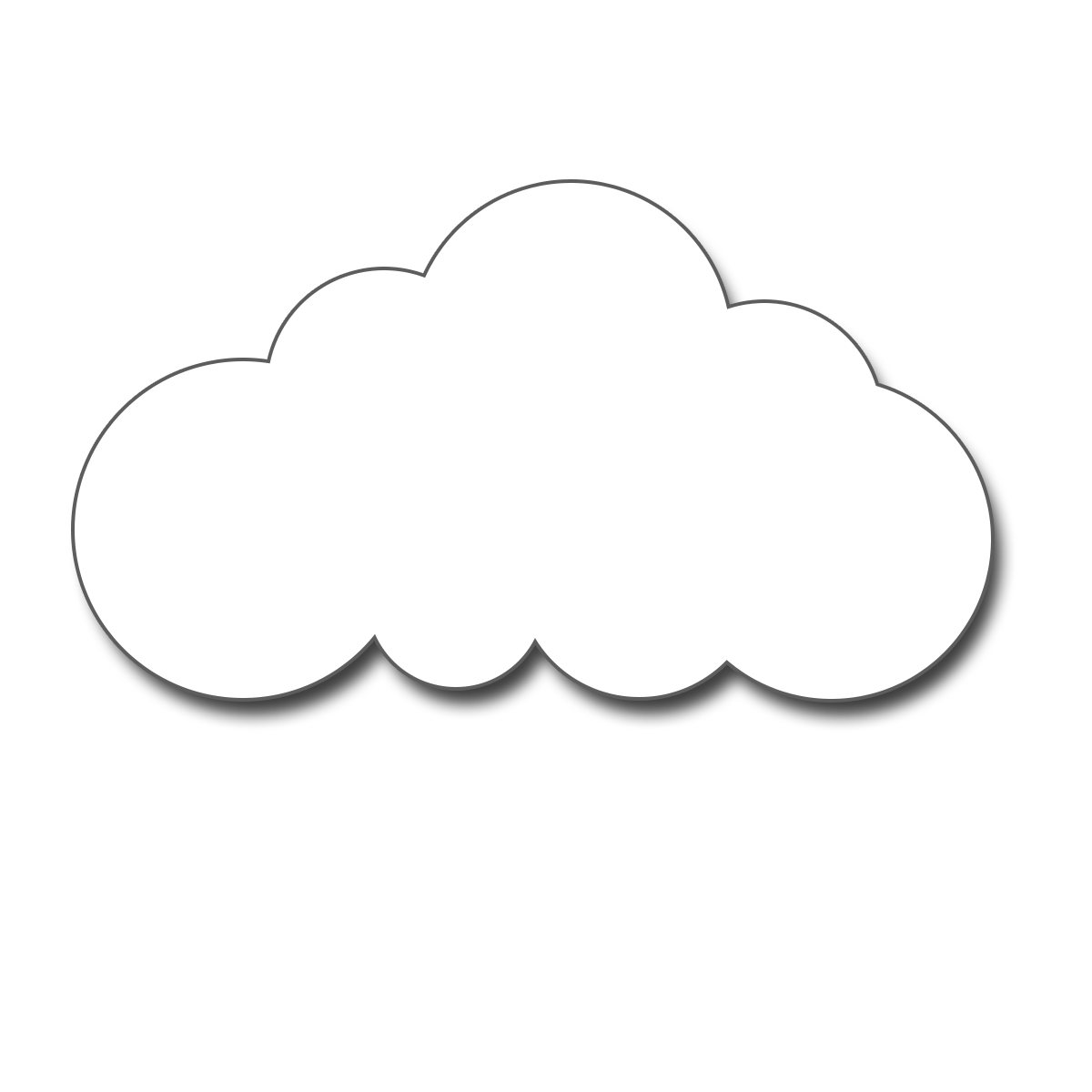 HOẠT ĐỘNG 1
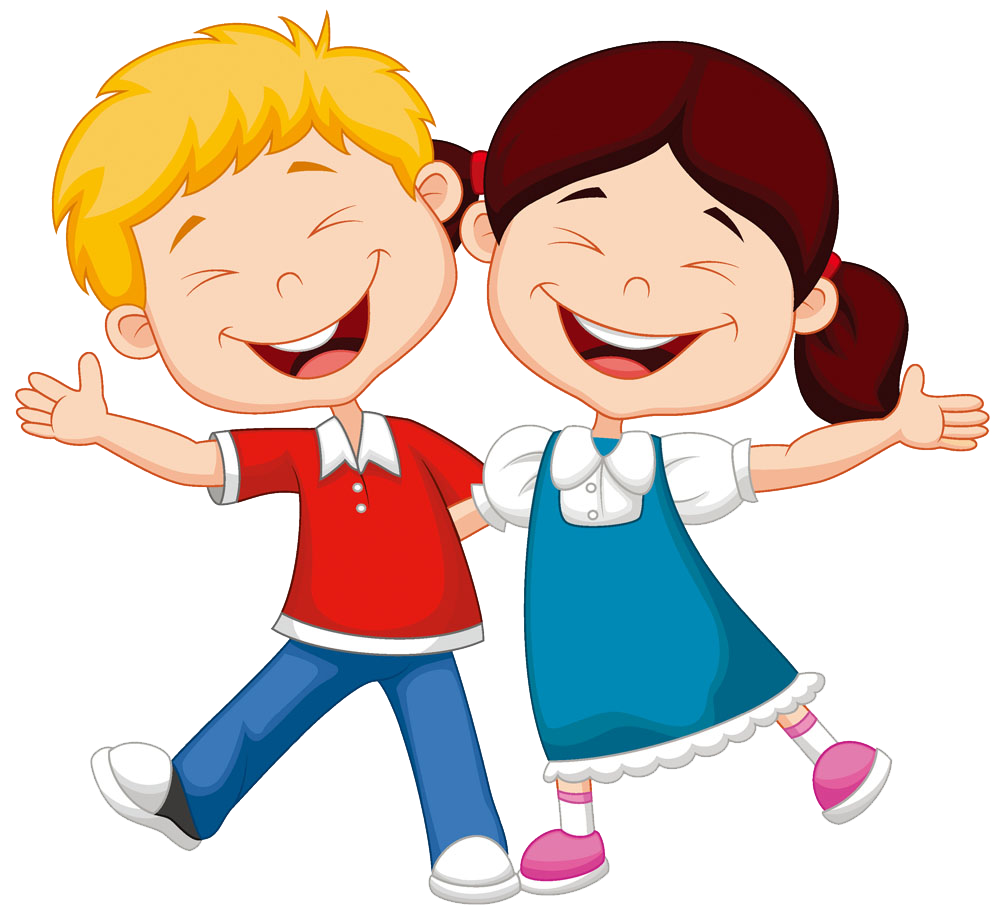 Sơ kết thi đua tuần
[Speaker Notes: Thiết kế: Hương Thảo – Zalo 0972.115.126. Các nick khác đều là giả mạo, ăn cắp chất xám]
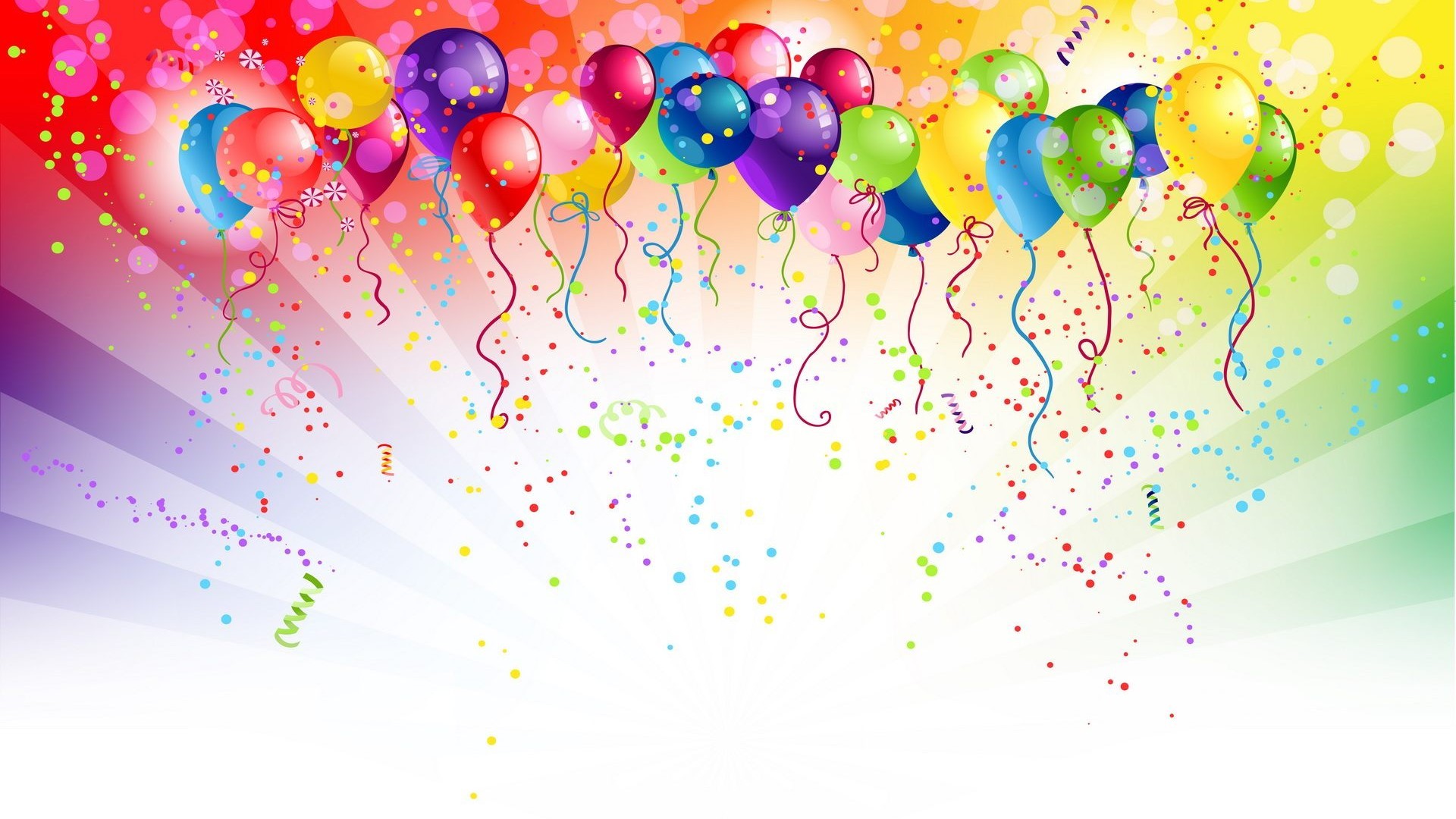 CHÚC MỪNG CÁC EM
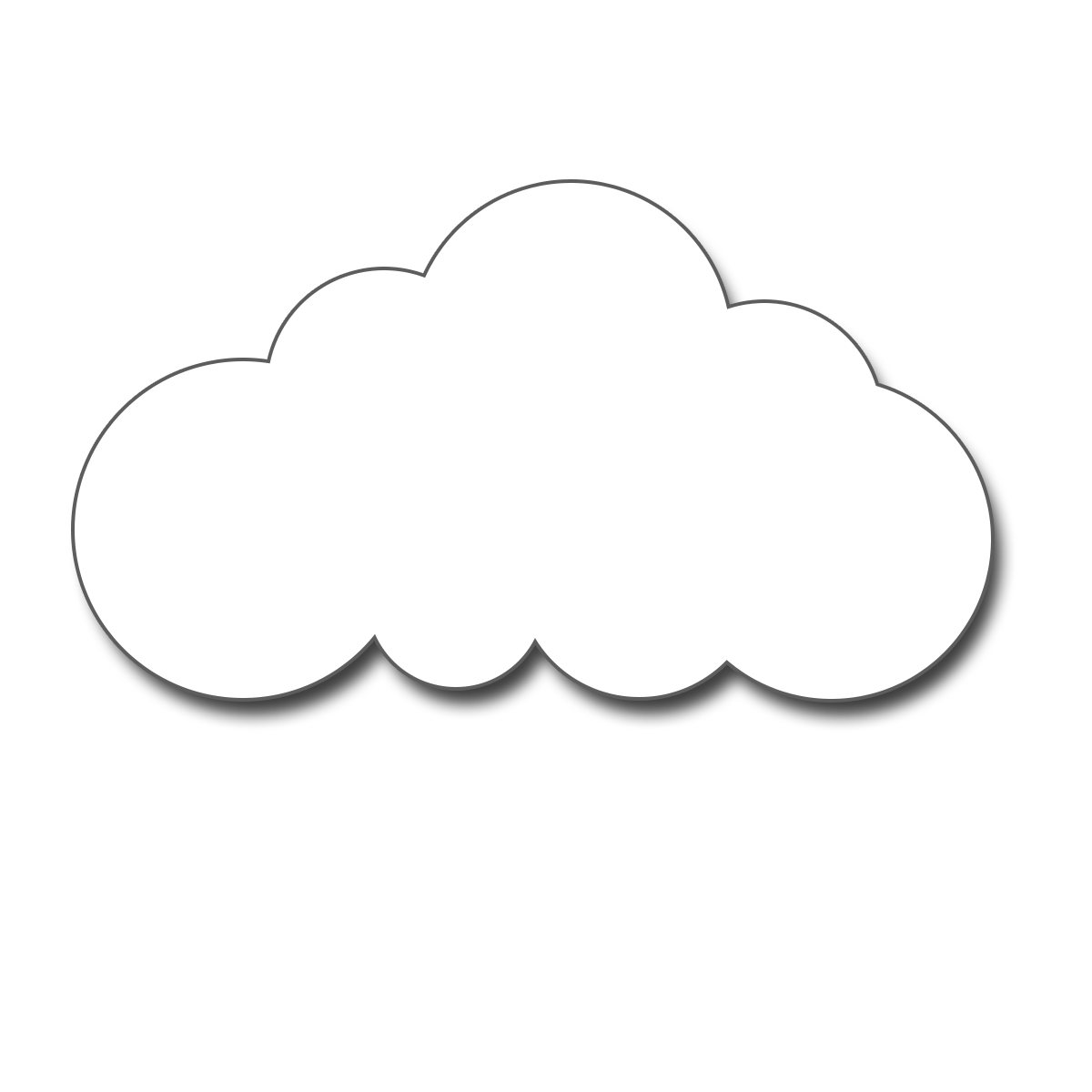 HOẠT ĐỘNG 2
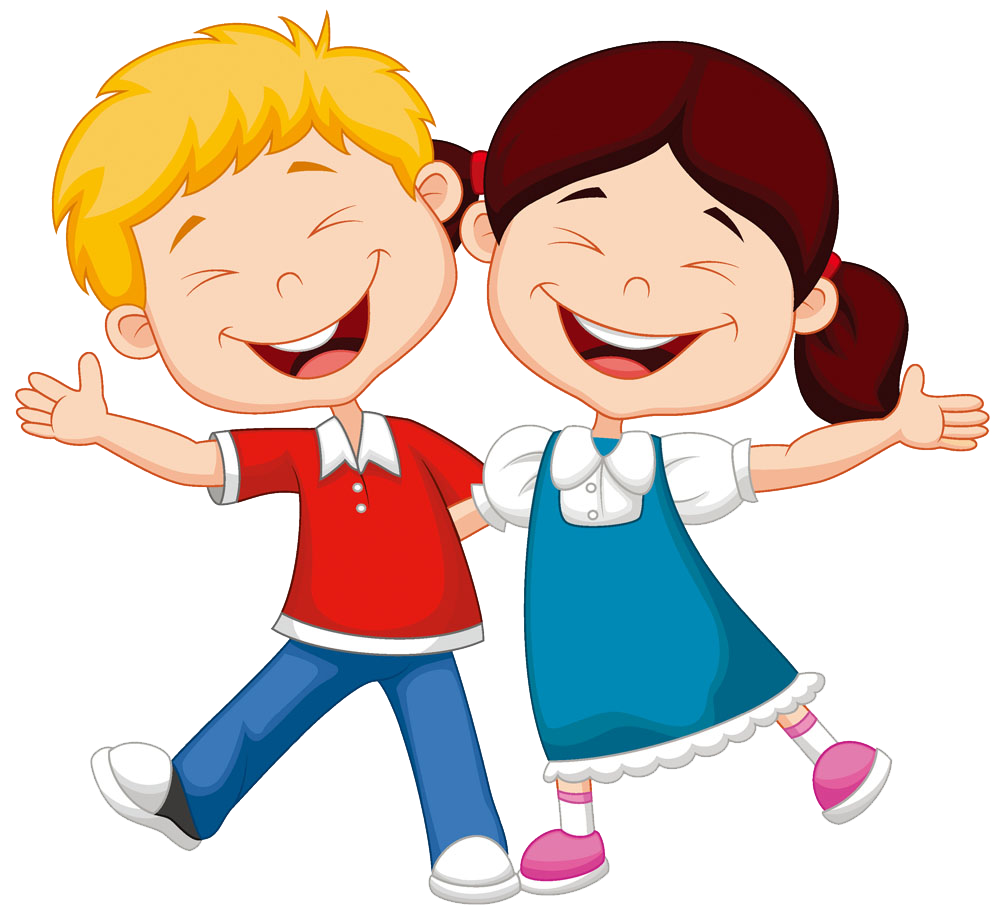 Đề ra phương hướng hoạt động tuần tới
[Speaker Notes: Thiết kế: Hương Thảo – Zalo 0972.115.126. Các nick khác đều là giả mạo, ăn cắp chất xám]
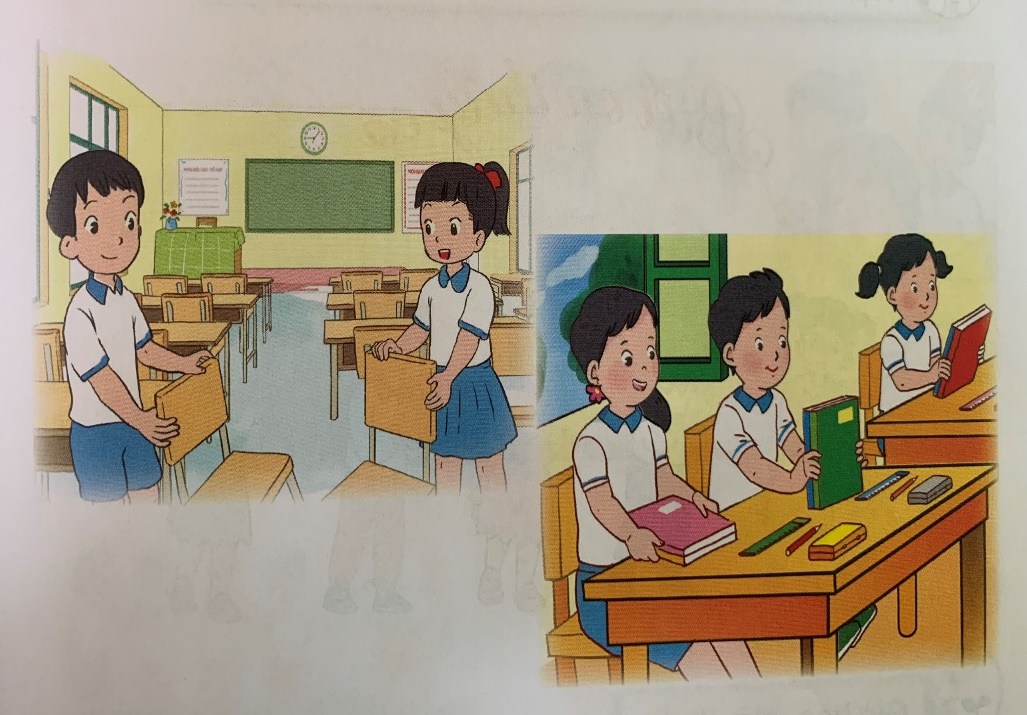 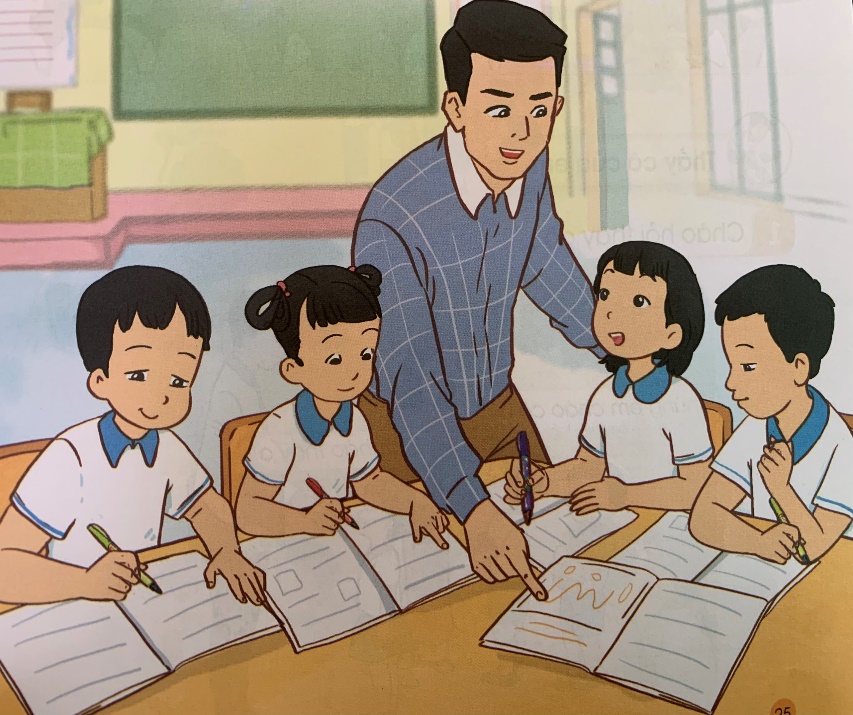 PHƯƠNG HƯỚNG
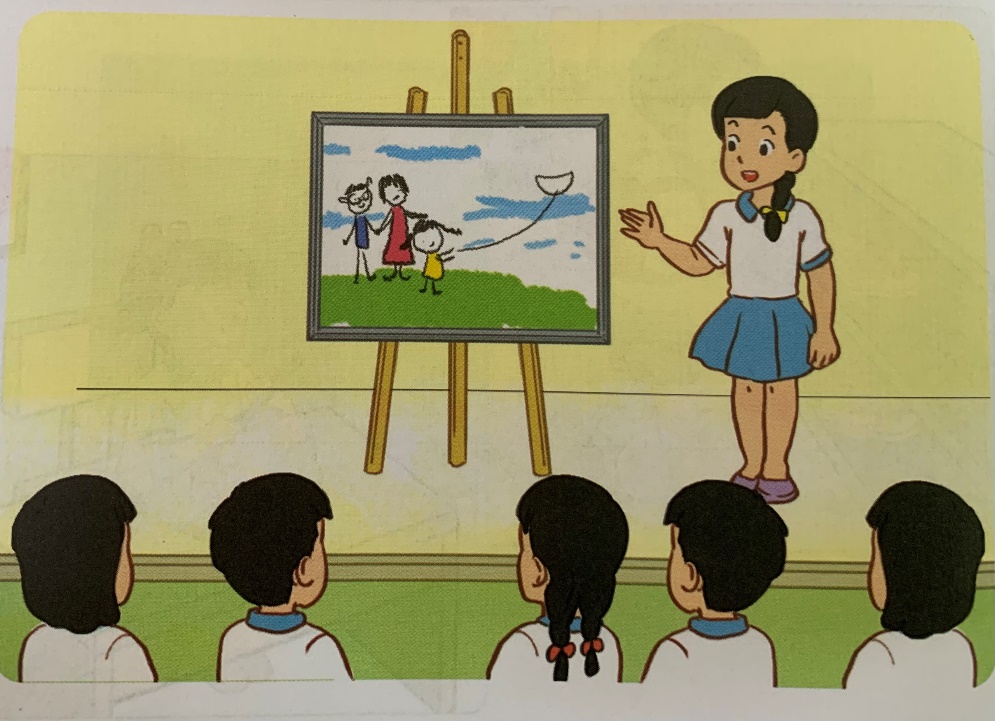 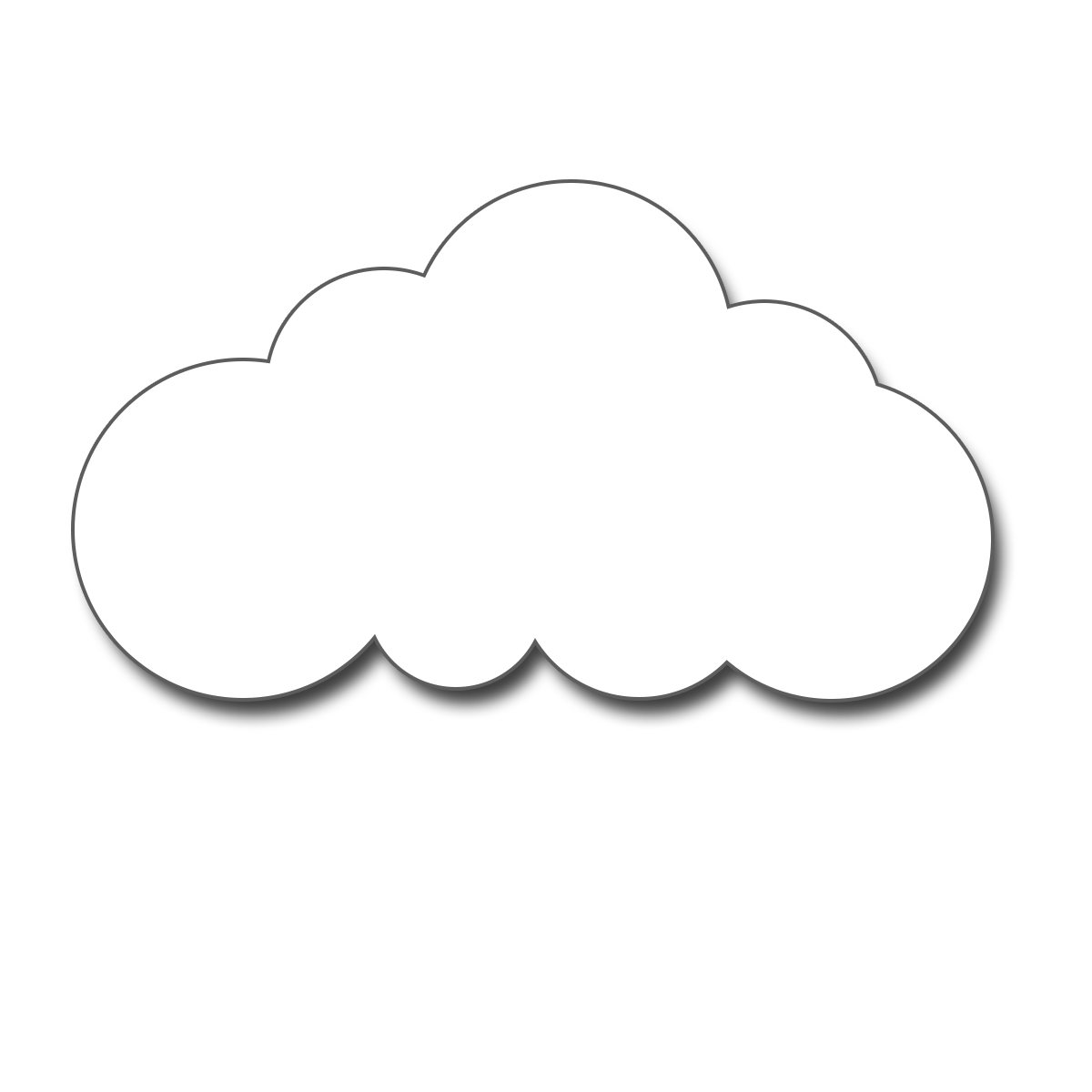 SINH HOẠT THEO CHỦ ĐỀ
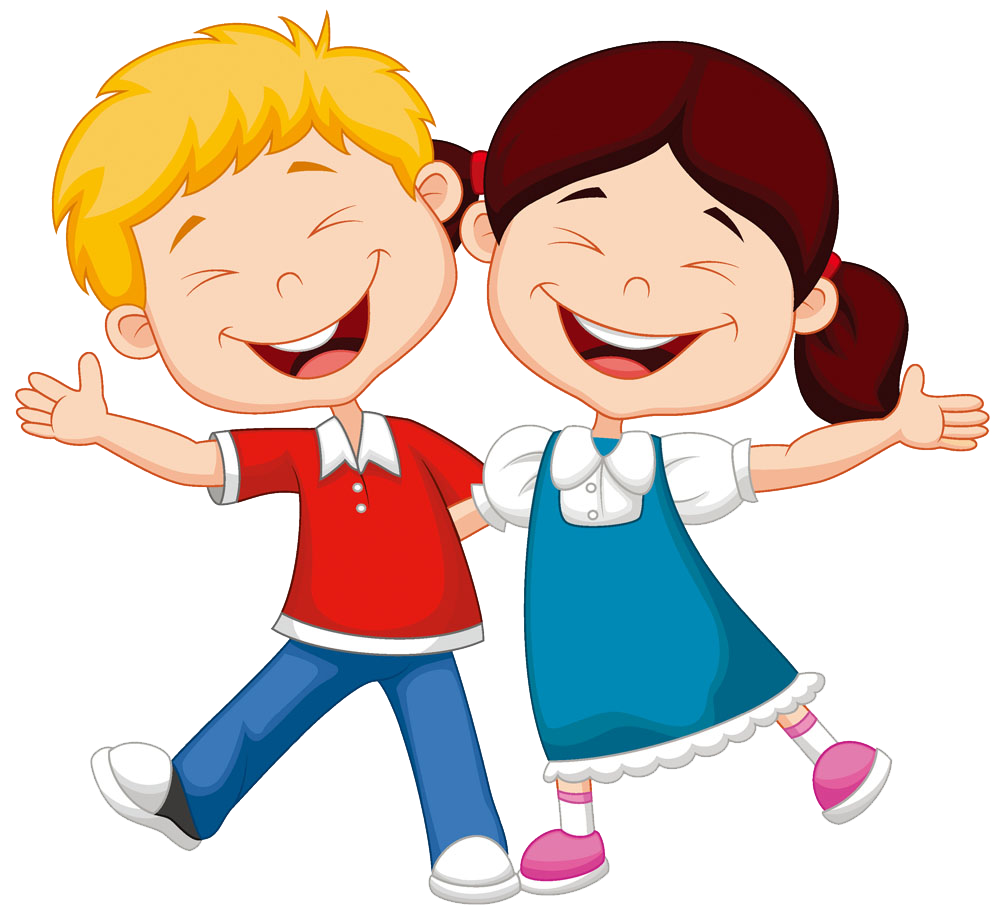 Cùng vẽ tranh
[Speaker Notes: Thiết kế: Hương Thảo – Zalo 0972.115.126. Các nick khác đều là giả mạo, ăn cắp chất xám]
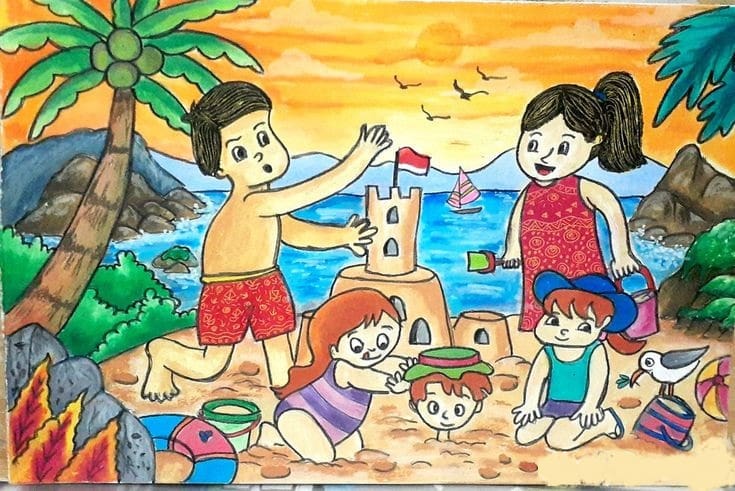 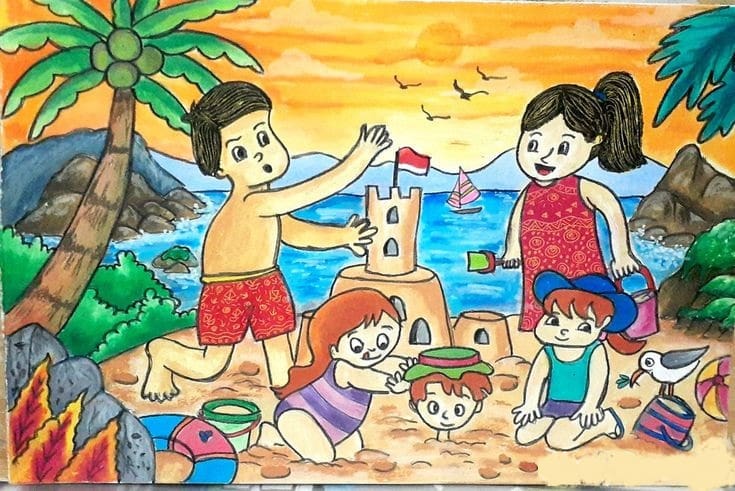 THẢO LUẬN NHÓM
1. Trong tranh vẽ những ai ?
 2. Mọi người đang tham gia những hoạt động nào?
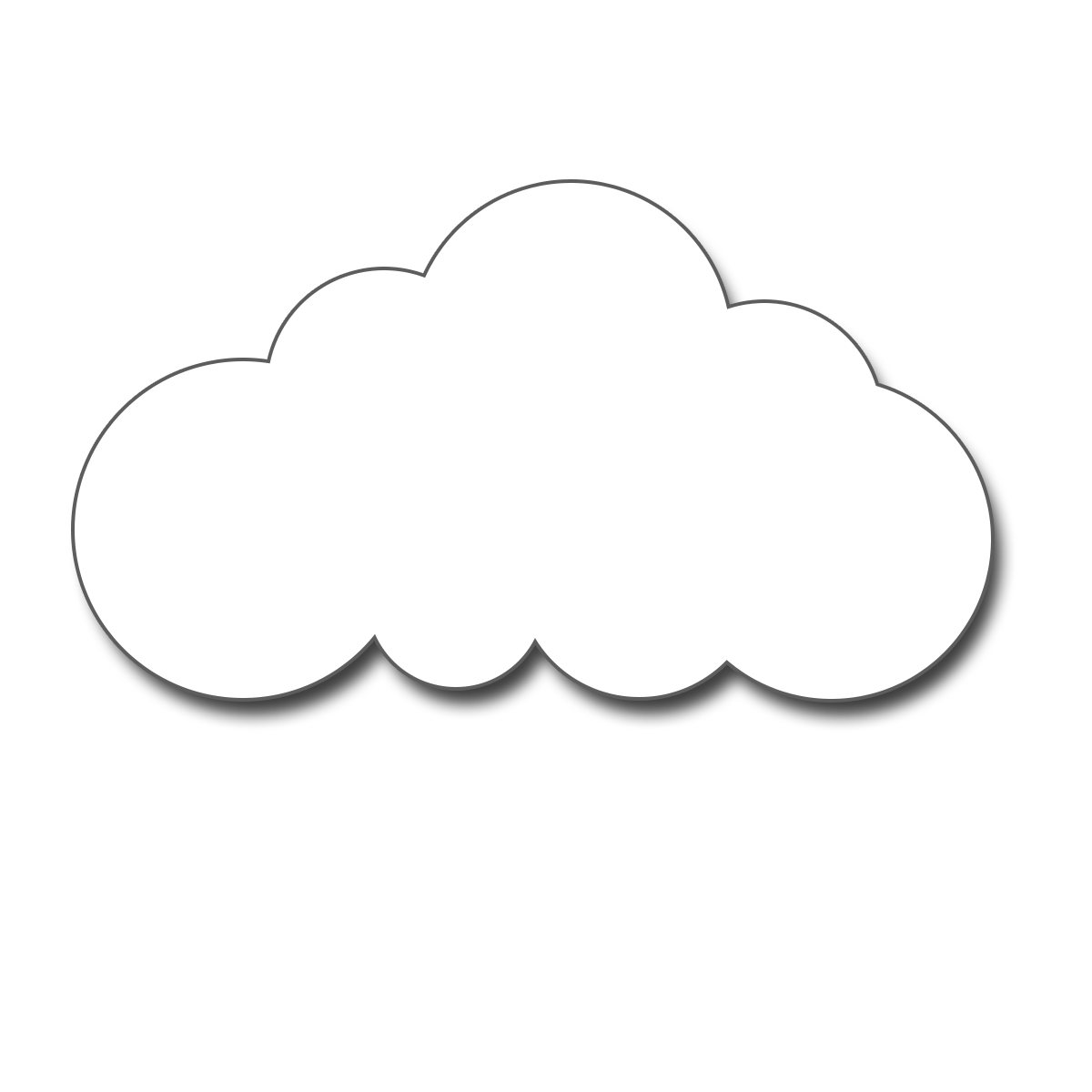 SINH HOẠT THEO CHỦ ĐỀ
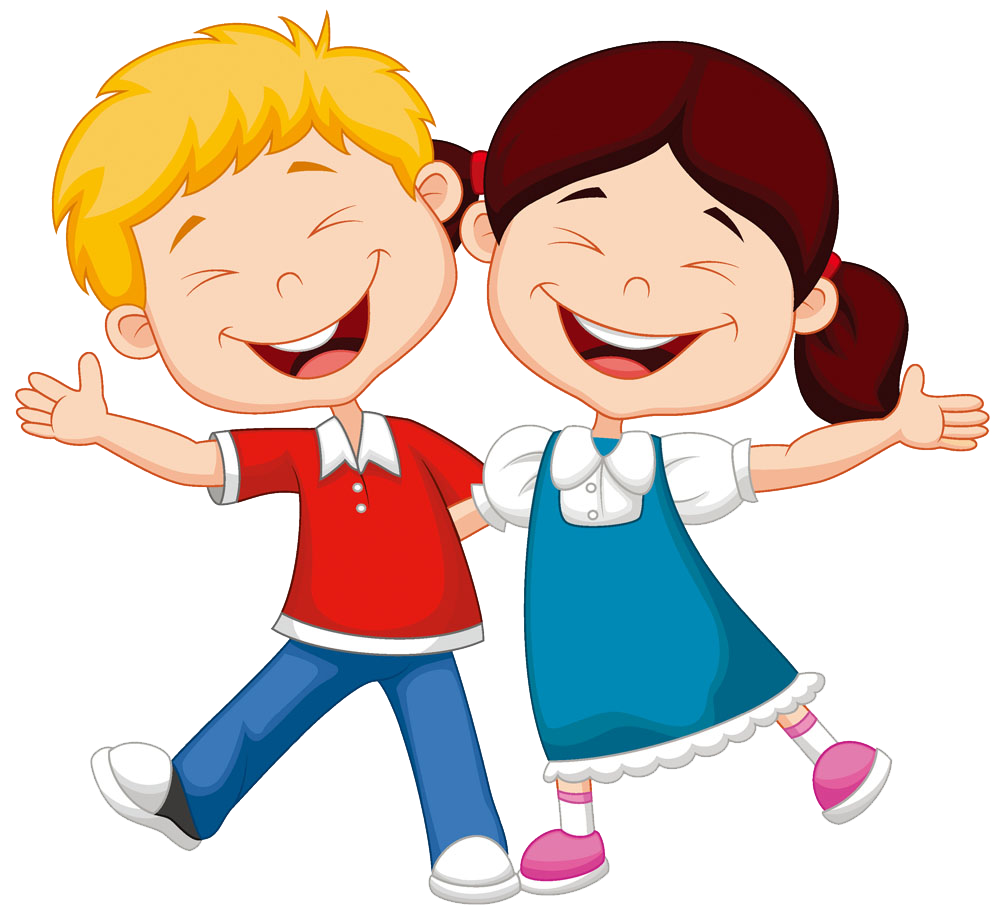 Cùng vẽ tranh
[Speaker Notes: Thiết kế: Hương Thảo – Zalo 0972.115.126. Các nick khác đều là giả mạo, ăn cắp chất xám]
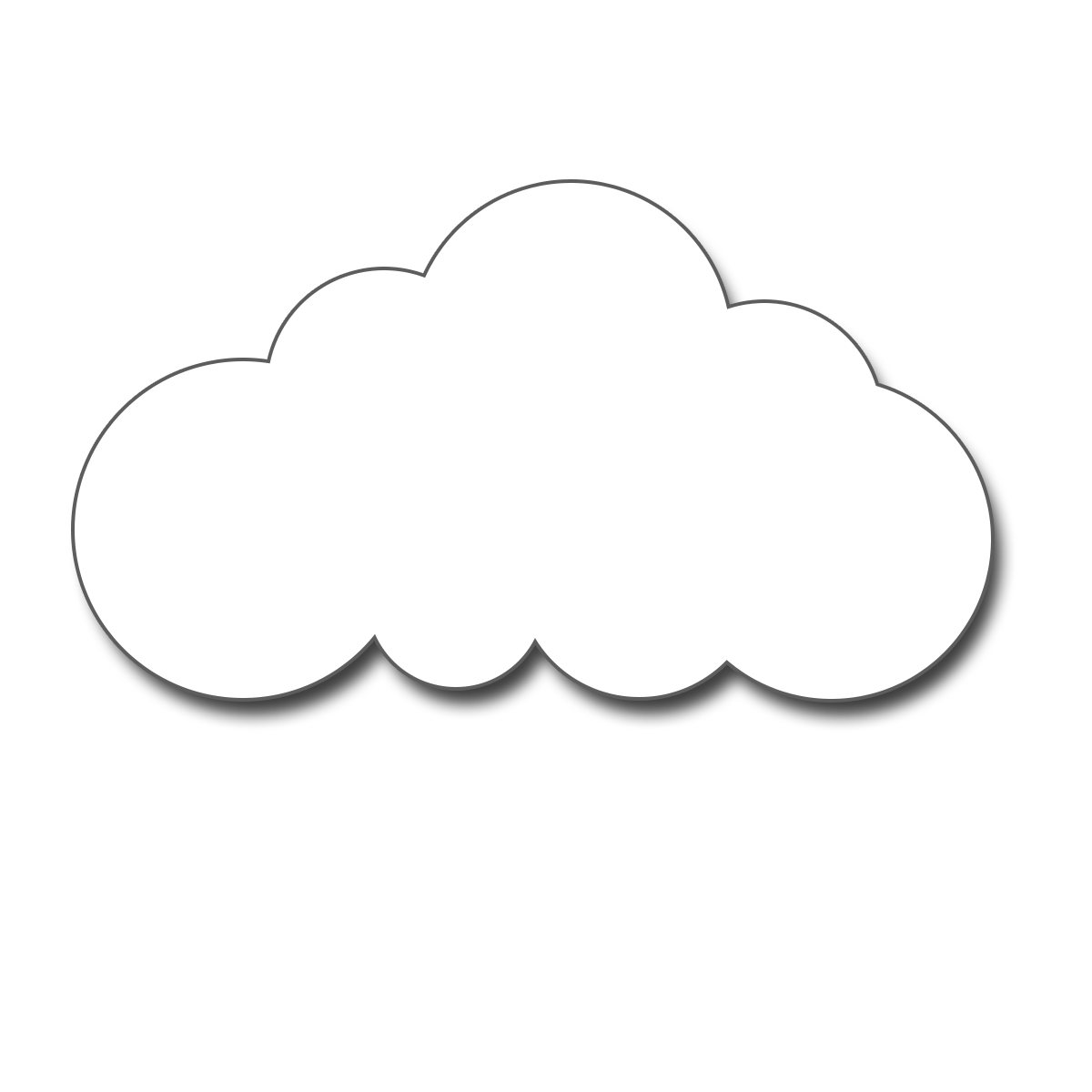 SINH HOẠT THEO CHỦ ĐỀ
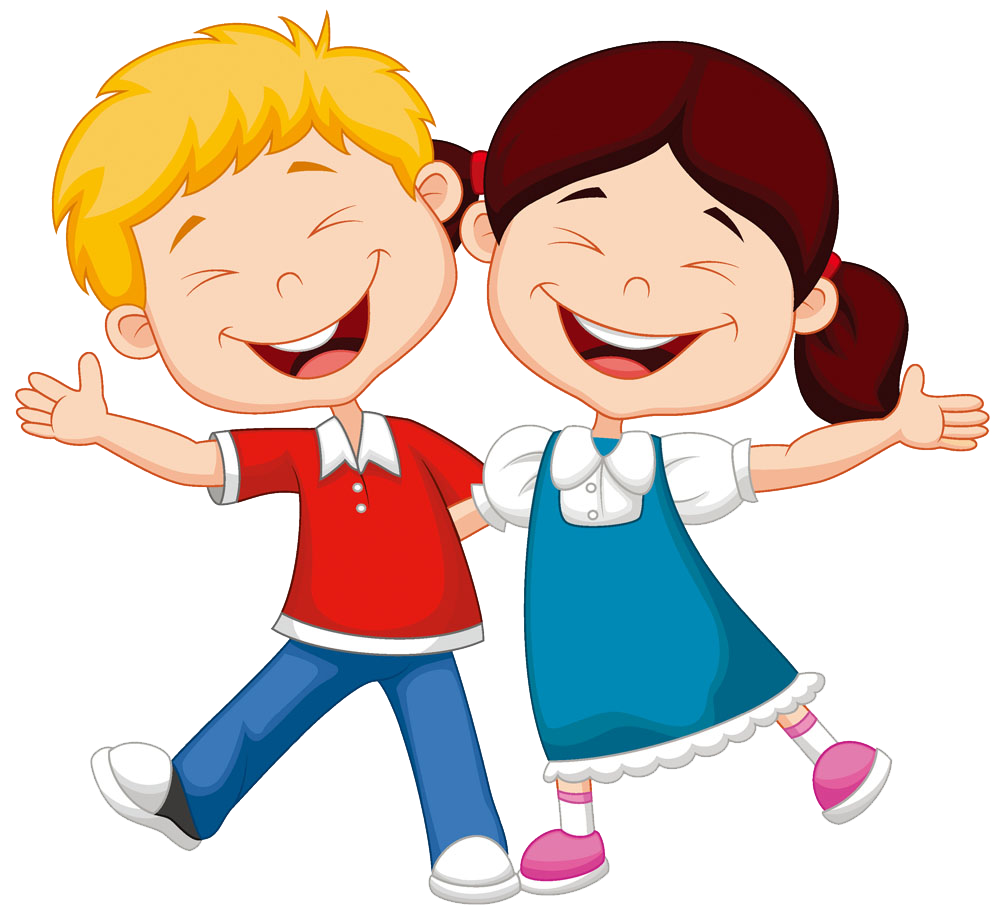 Cùng vẽ tranh
[Speaker Notes: Thiết kế: Hương Thảo – Zalo 0972.115.126. Các nick khác đều là giả mạo, ăn cắp chất xám]
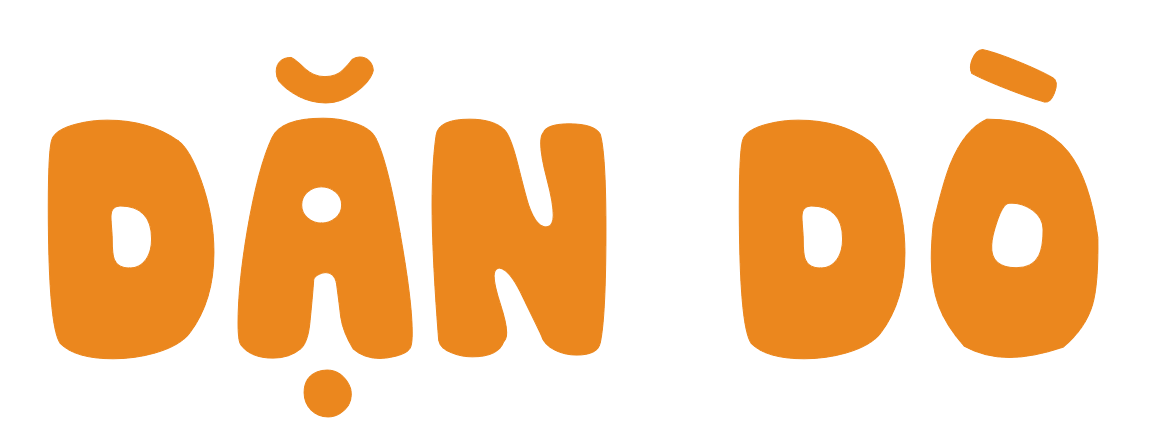 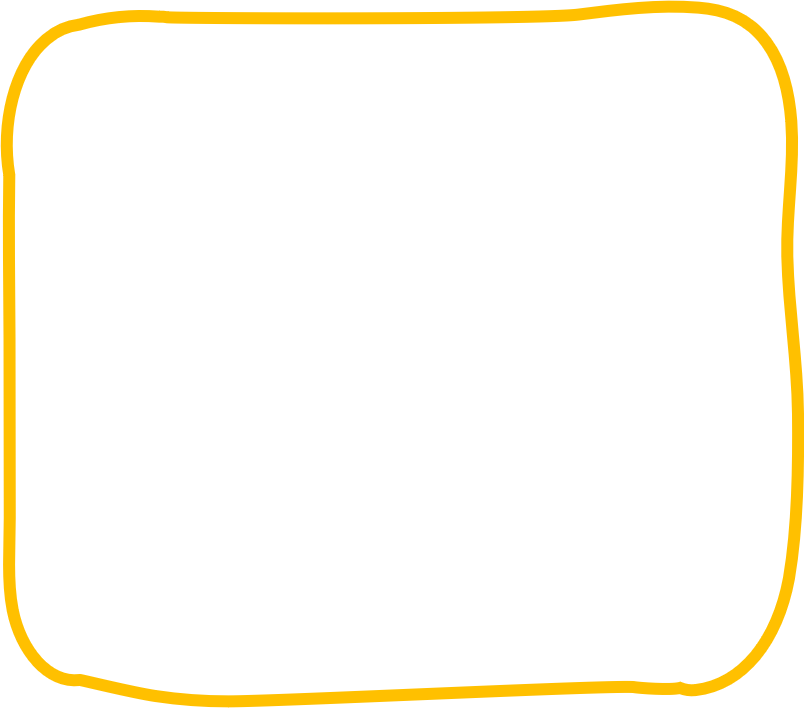 01
Tiếp tục hoàn thiện bức tranh.
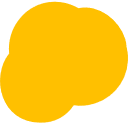 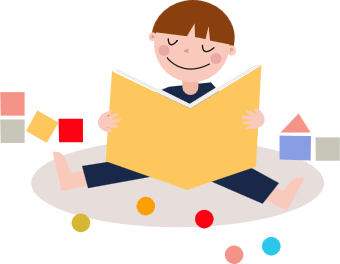 02
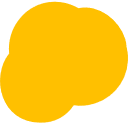 Chuẩn bị bài mới.
TRÂN TRỌNG CẢM ƠN 
QUÝ THẦY CÔ GIÁO VÀ CÁC EM
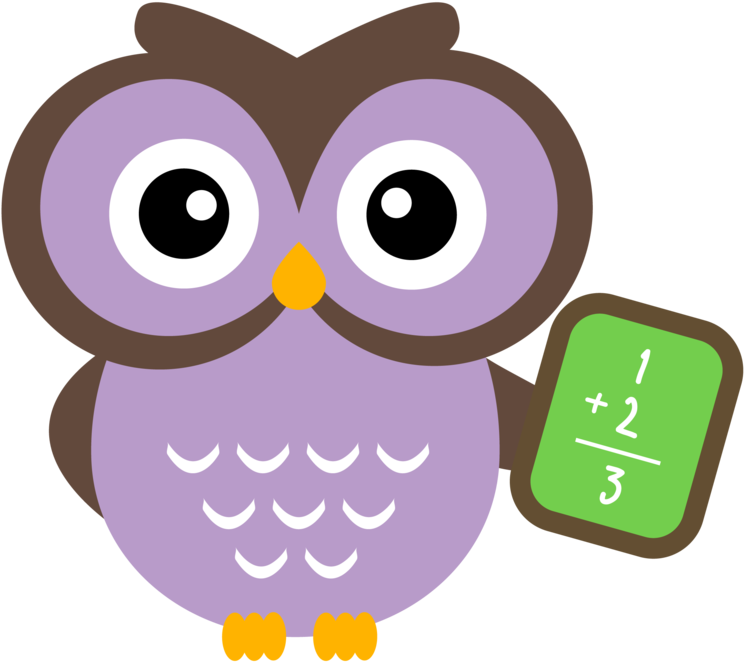